Cell Migration and the CytoskeletonHaptotaxis
3/7/13
Lecture 9, ChE 590B
1
When, Where, Why do cells migrate?1. Neutrophil Migration to Battle Infection
2
2. Development
3
3. Wound Healing
4
4. Disease
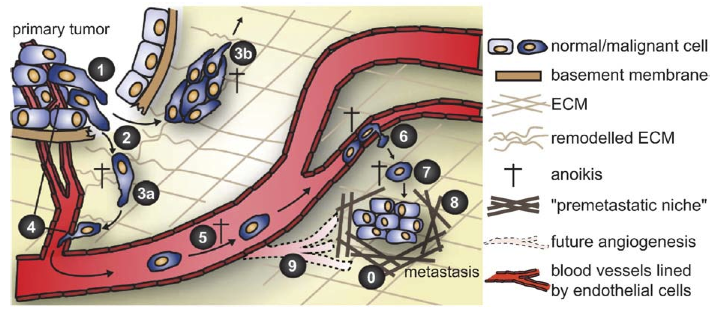 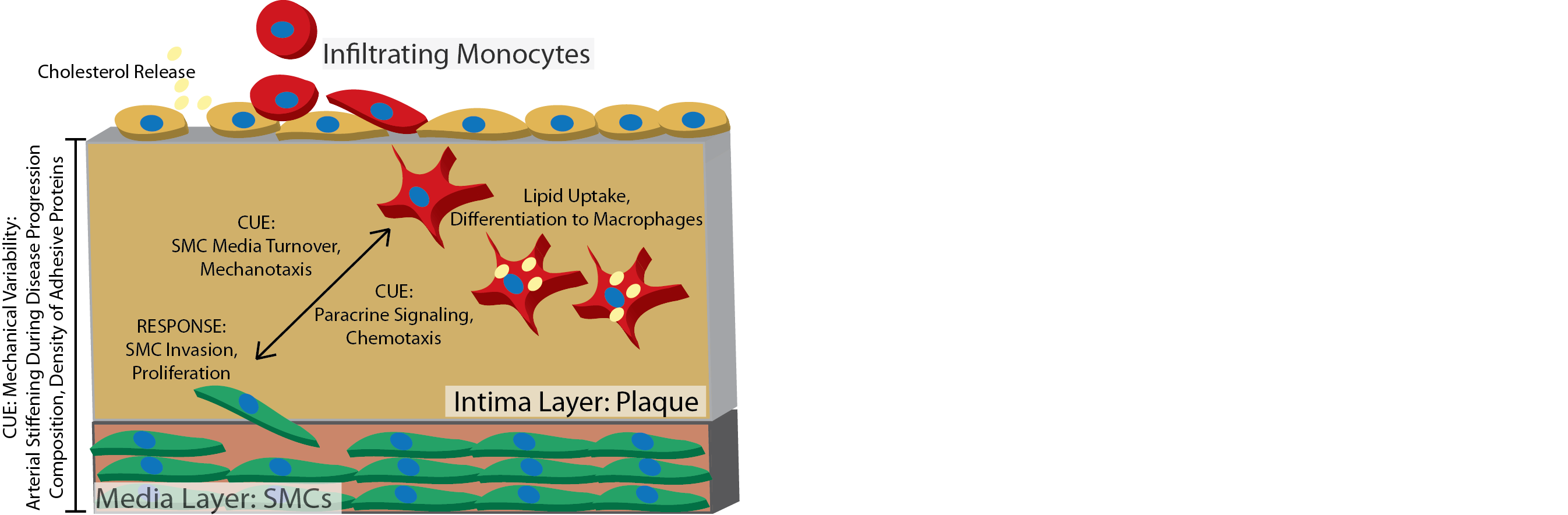 Tumor cell metastasis
Courtesy E. Roussos
5
Basic Migratory Process Observed through Time-Lapse microscopy
Longer timepoints (min-hr):
Cell locomotion observed
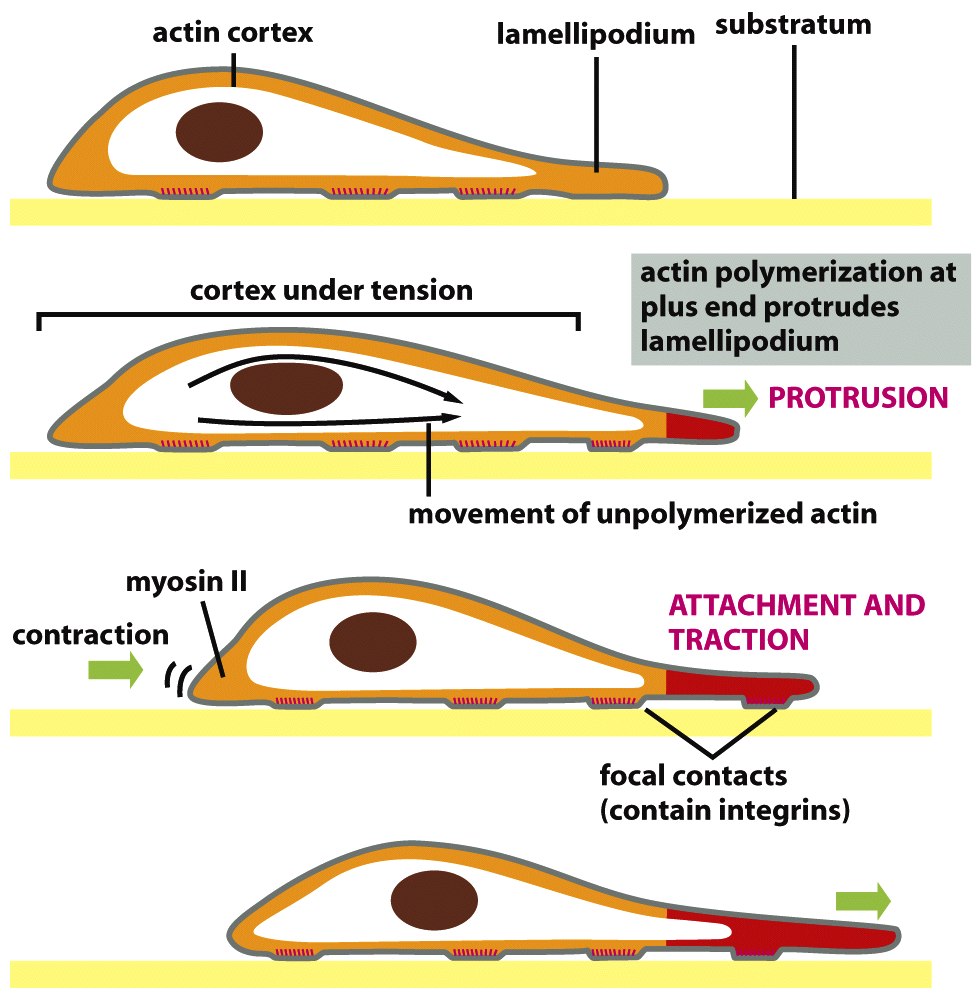 Migrating Keratinocyte
Molecular Biology of the Cell
Very short timepoints (sec):
Actin treadmilling observed
6
Reminder: Integrins connect to ECM
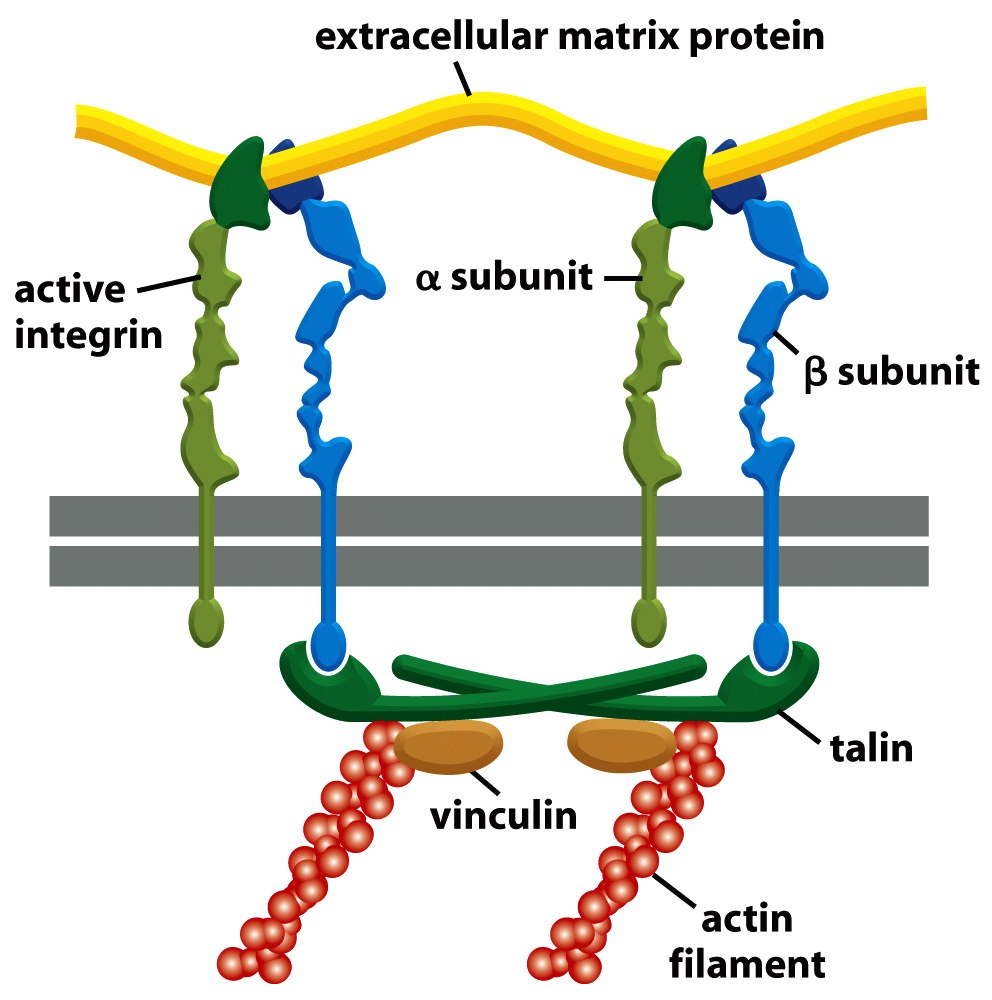 Transmit force and movement in cell via cytoskeleton and focal adhesions
7
Focal Adhesions: Connect Integrins to Cytoskeleton
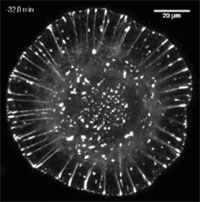 S=structural
P=signaler
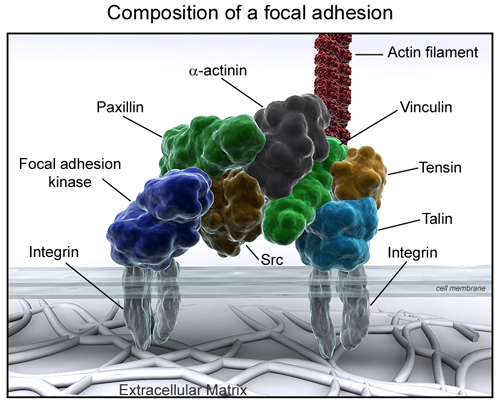 S
S
P
Zyxin staining
Wang lab, CMU
S
P
S
S
S
P
8
The Cytoskeleton
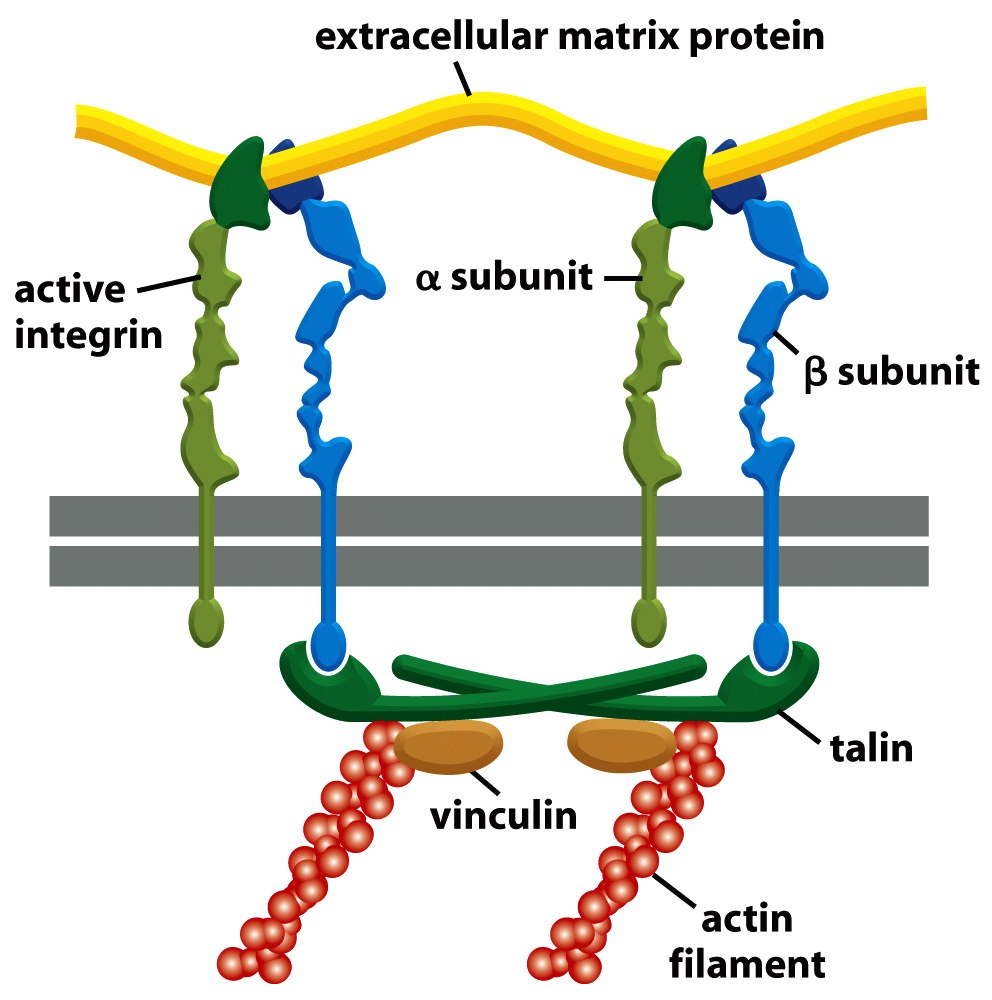 9
Actin filaments: double helix with 5-9nm diameter, connect to integrins (indirectly via focal adhesion proteins)
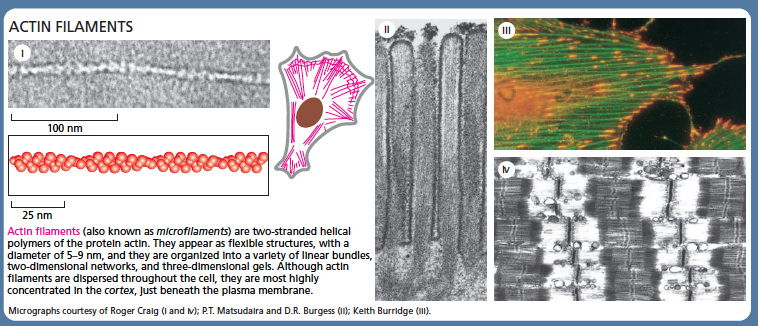 10
Microtubules: cylinders, 25nm diameter, critical role in mitosis
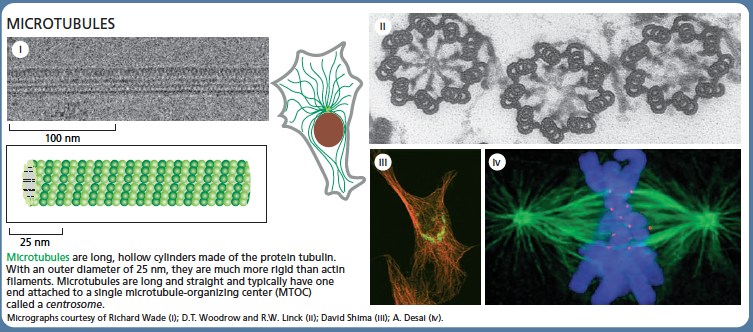 11
Intermediate Filaments: 10nm ropes, cell-cell junctions
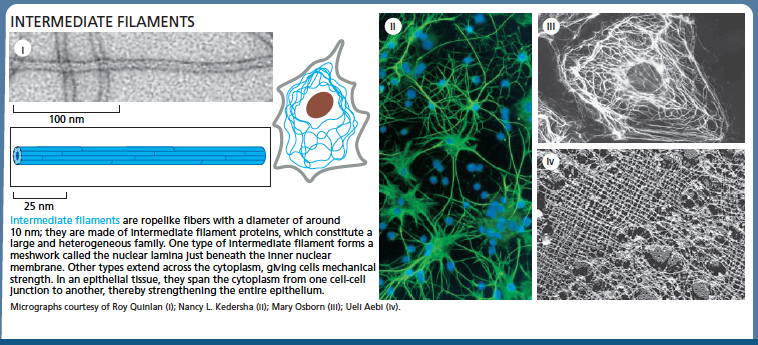 12
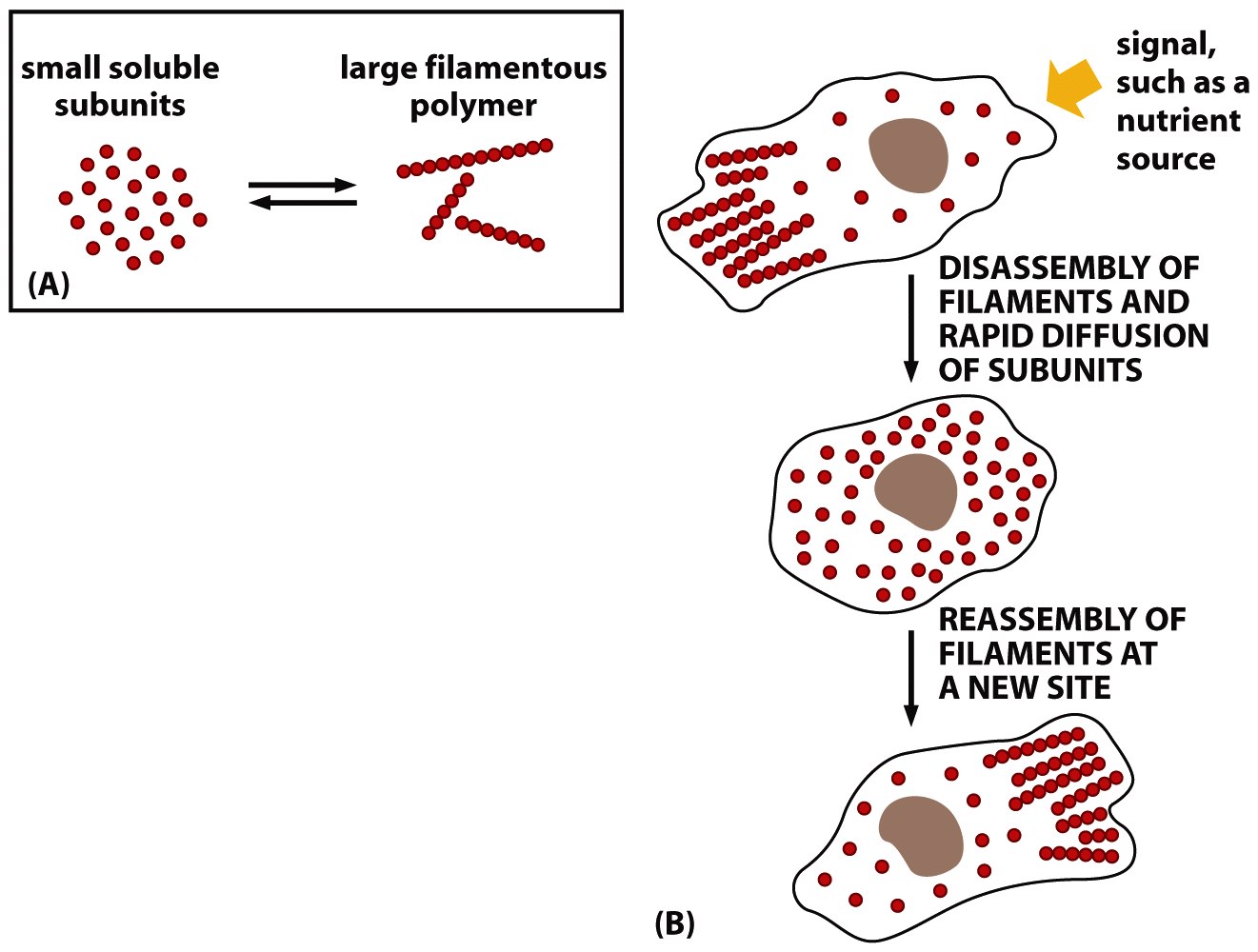 Each class of filaments is a polymer:
	- made up of smaller, soluble subunits

Cells using ATP energy to polymerize and depolymerize monomers when needed
13
Actin subunits make up single helix
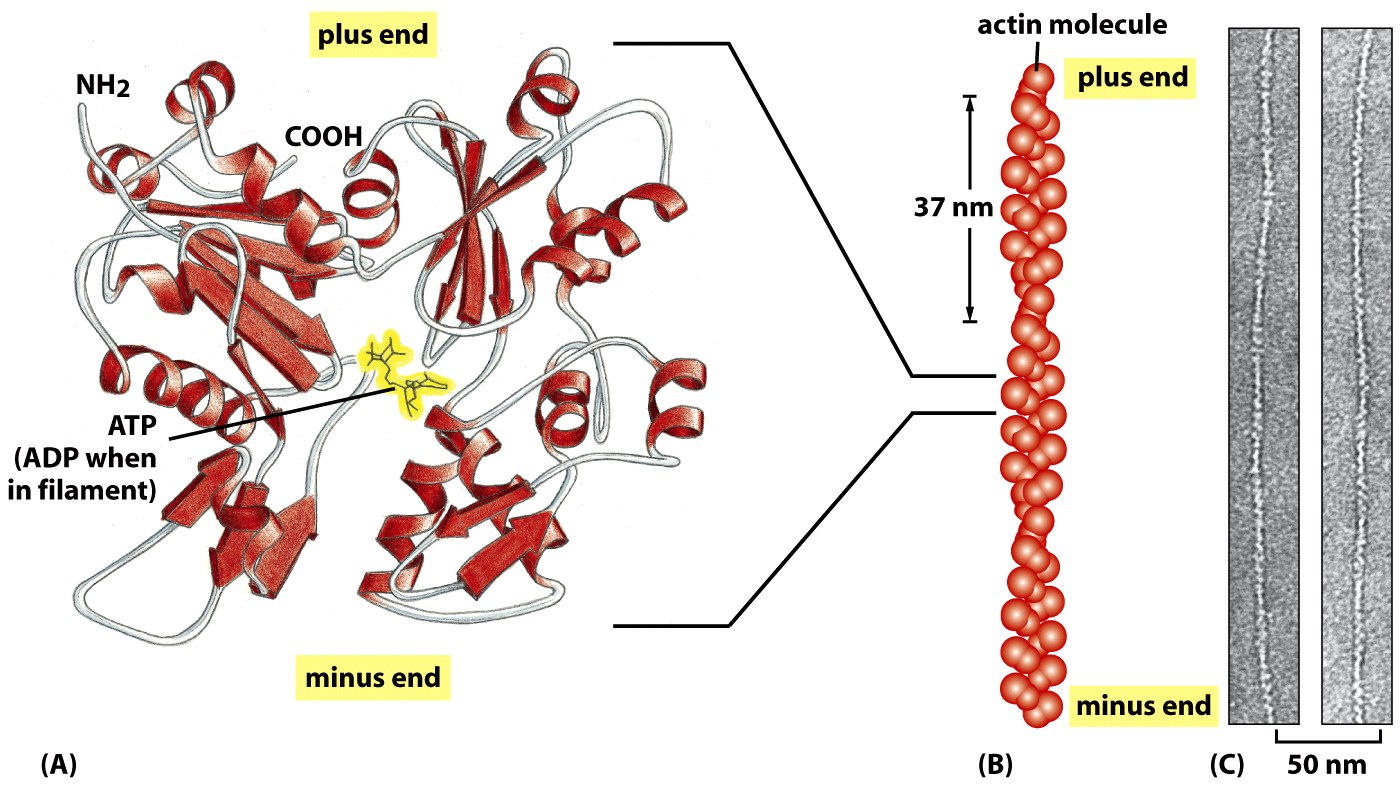 14
Figure 16-12  Molecular Biology of the Cell (© Garland Science 2008)
How does actin transmit force and movement?
Ligand Density of the ECM Regulates cell motility
Ligand density of ECM alter contractility
Contractility defines behavior
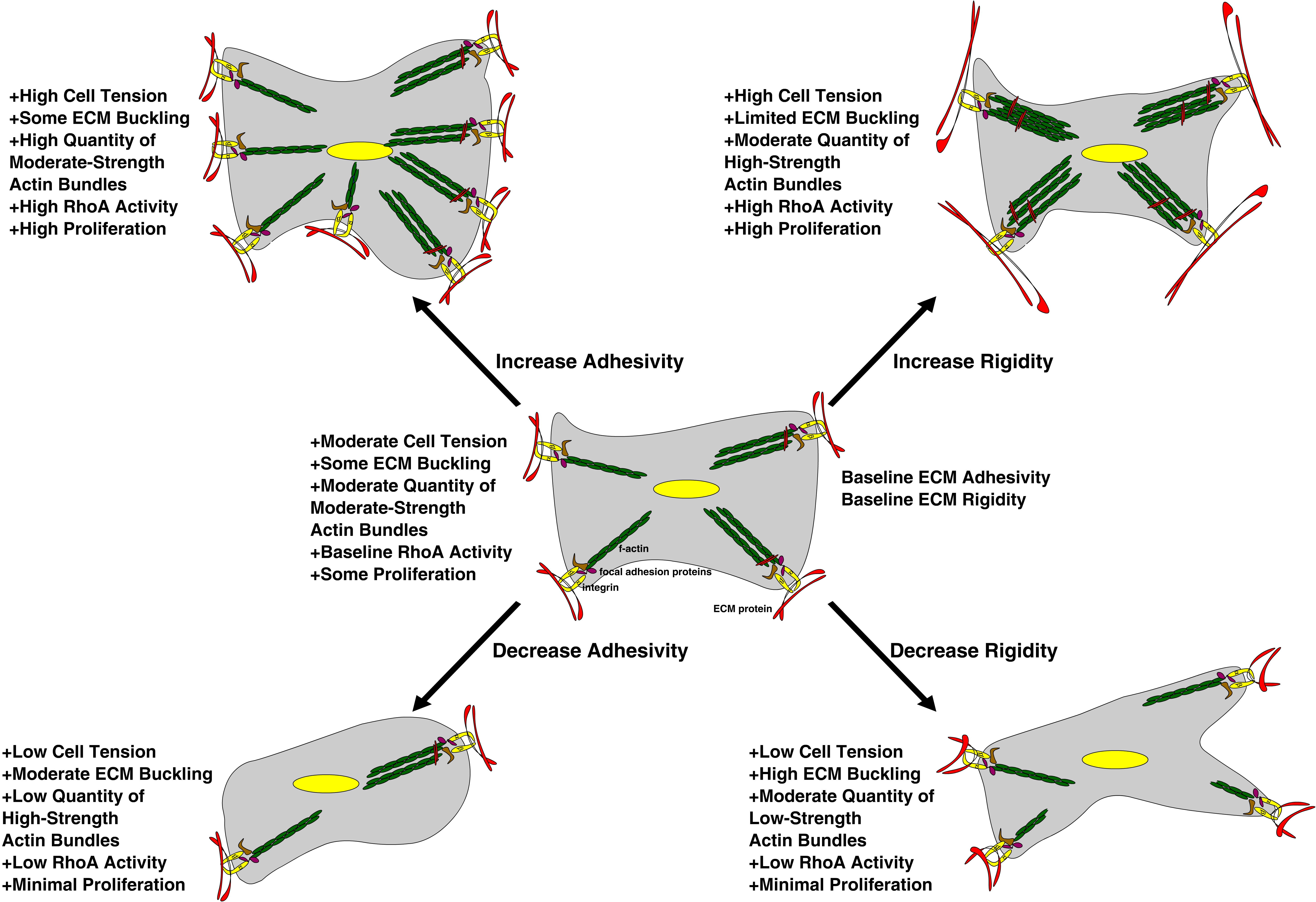 If more, or stronger, focal adhesions on one side of cell, induce polarization, haptotaxis
[Speaker Notes: So in summary of my work so far at Irvine, we hypothesize that ECM mechanics regulates cytoskeletal assembly and, in turn, signaling cascades that mediate SMC motility, proliferation, matrix deposition, and differentiation.  

This picture that Dr. Putnam and I created for a review paper outlines what we think is happening to cells as a function of chemistry and mechanics.  On a substrate, a cell makes attachments to the substrate through integrins and adhesions and accordingly sets up a cytoskeletal network.  When we increase rigidity of the substrate, a cell adjusts the force balance by polymerizing additional f-actin, increasing RhoA activity and increasing proliferation.  In contrast, if the substratum is weaker, the cell depolymerizes some of its actin, leading to lower RhoA activity and less proliferation.  These changes in RhoA activity can also alter some other cellular processes downstream.  Similar things happen when you alter the ligand density of the matrix as well, which are the pictures on the left side.

By building a 3-D model system that closely mimics SMC’s surroundings in vivo, we’re hoping to gain a better understanding of the relationship between SMCs and their environment with relevance to treatment of cardiovascular disease.]
Lamellipodia
Rat mammary carcinoma cells
10 min, images every 20 seconds
Michele Balsamo, Gertler lab MIT
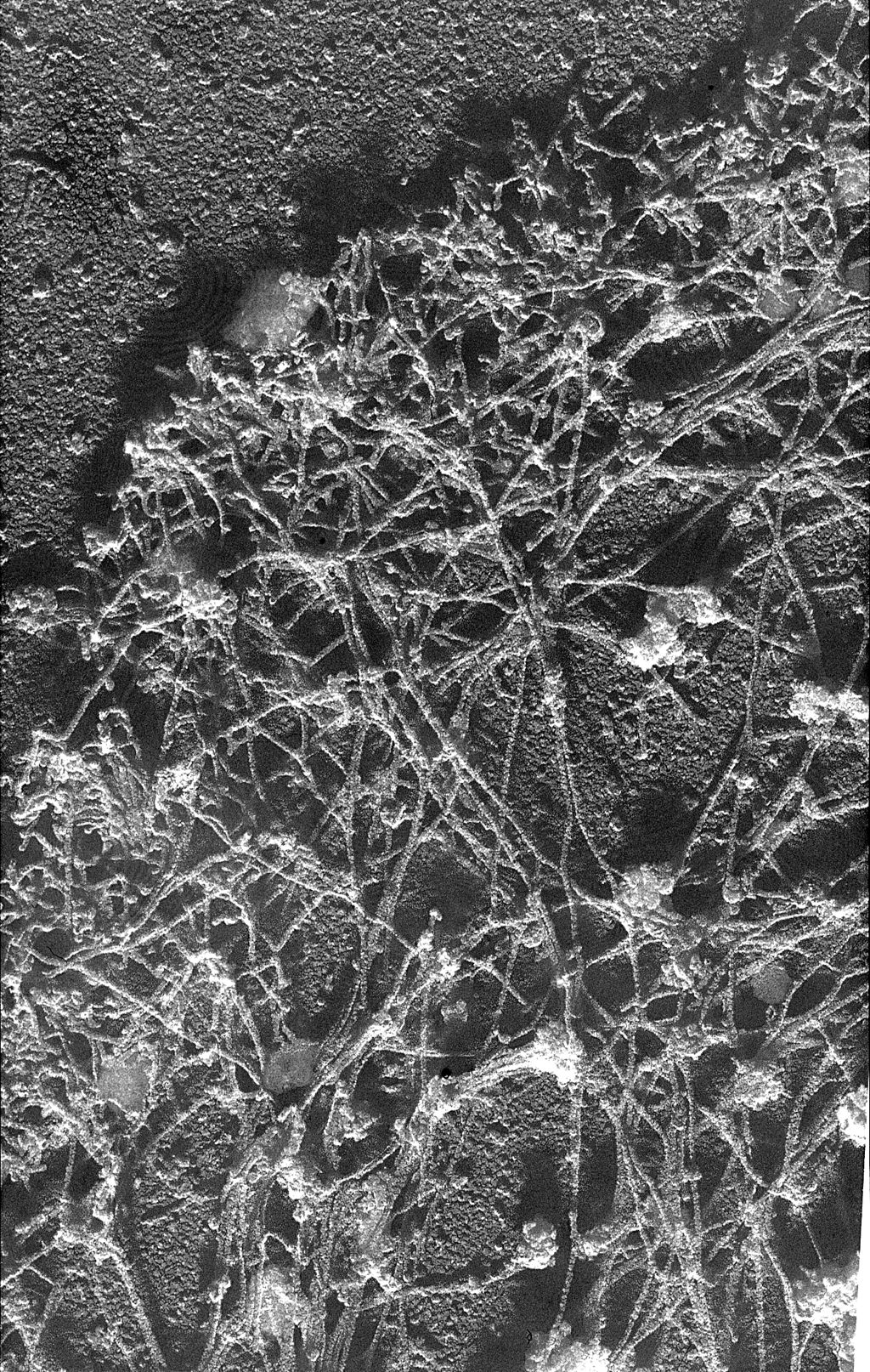 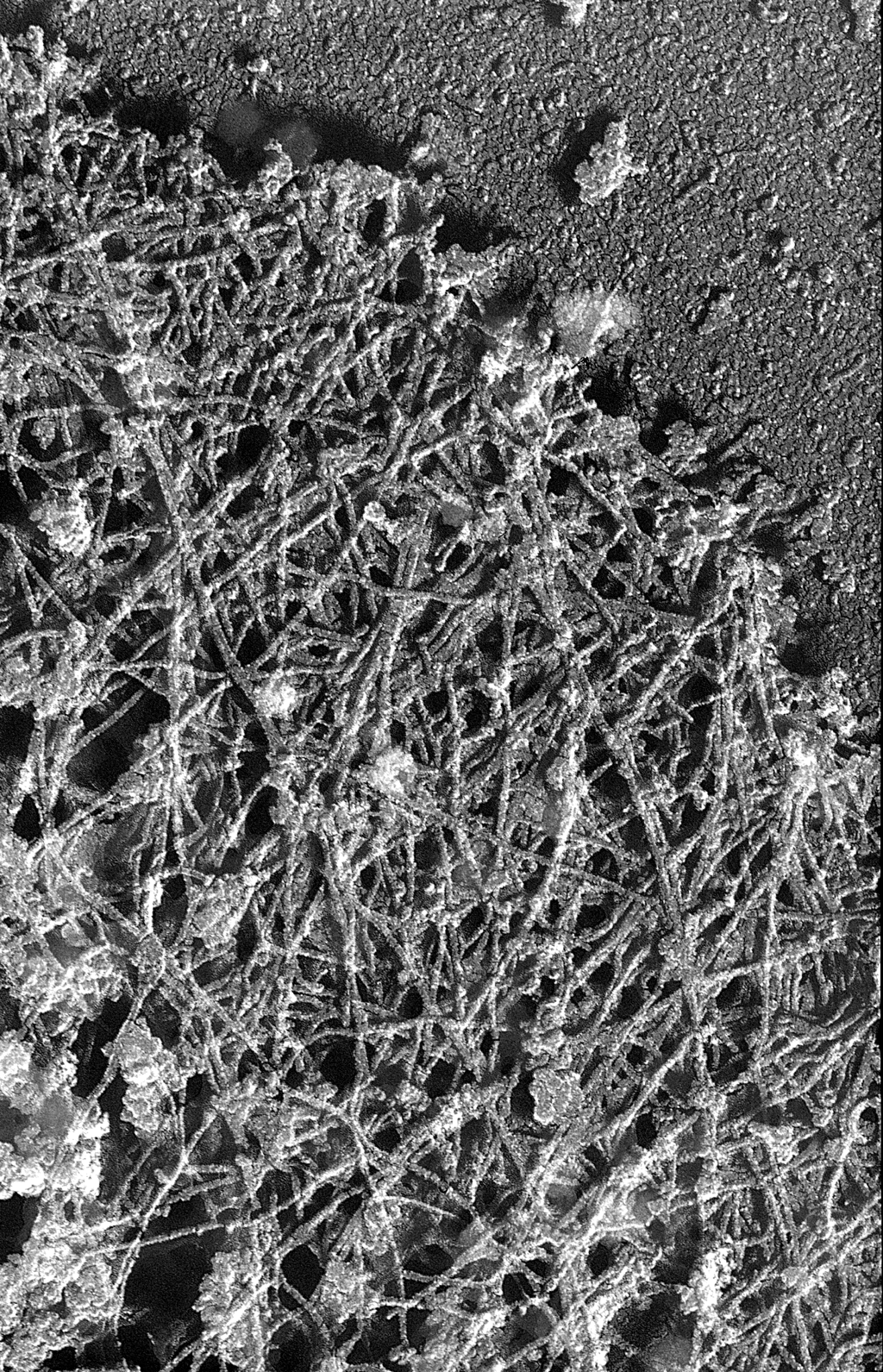 Mena
Mena11a
Electron Micrograph view of the Actin cytoskeleton in Lamelipodia
Michele Balsamo & Leslie Mebane, Gertler Lab, MIT
Actin dynamics are regulated by density of matrix proteins
Speckle Microscopy: Individual actin monomers are stained at sub-maximum concentration
Can see individual monomers move within a filament to watch dynamics
18
Haptokinesis vs Haptotaxis
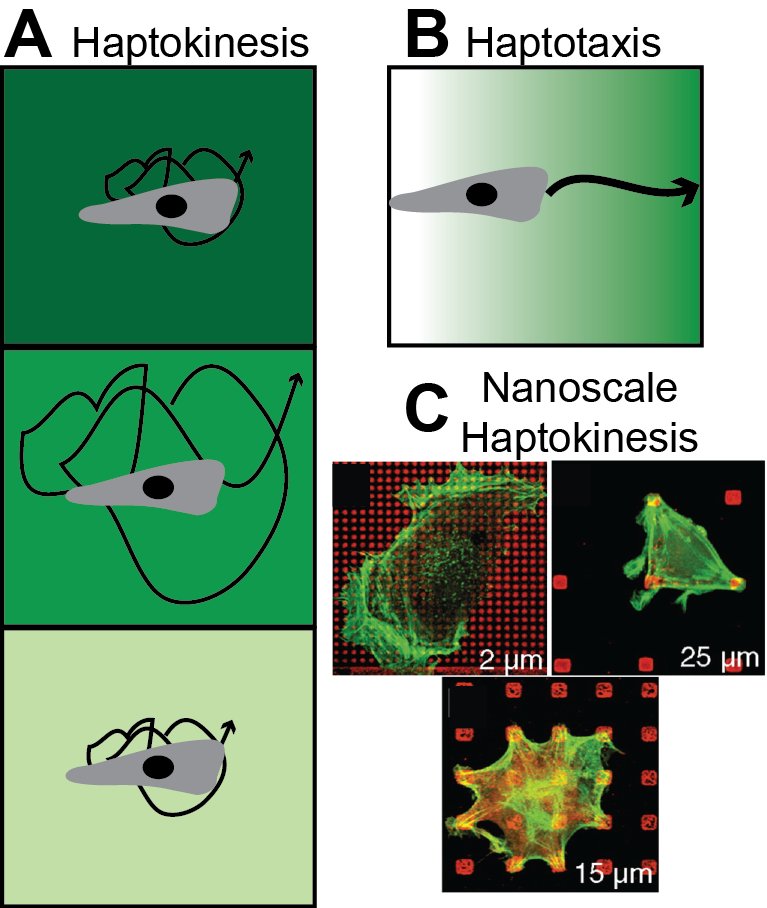 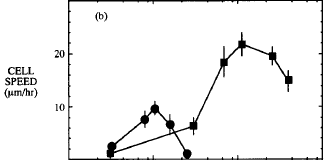 Increasing Protein Concentration
(FN or Collagen IV)
DiMilla et al., JCB 1993
19
Adapting microfluidics to create haptotaxic gradients
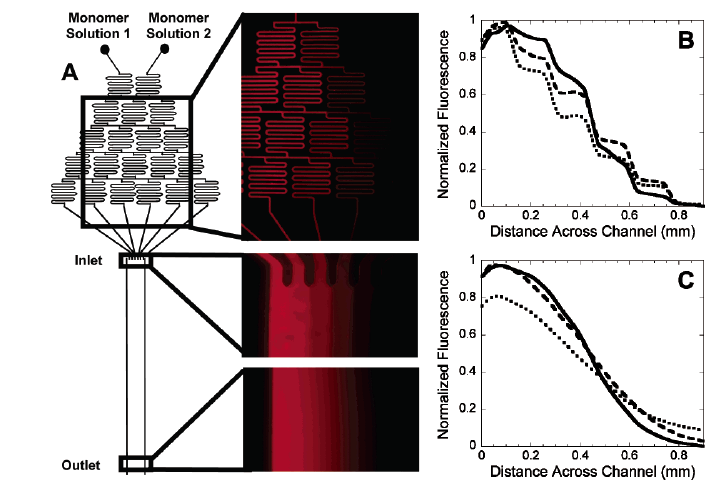 20
Burdick et al., Langmuir 2004
Integrin clustering vs. number of adhesions
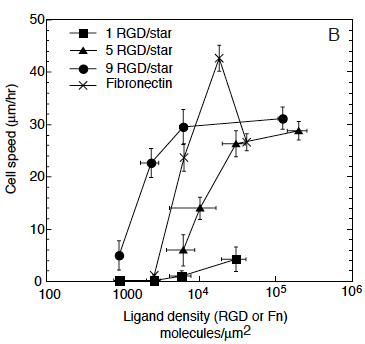 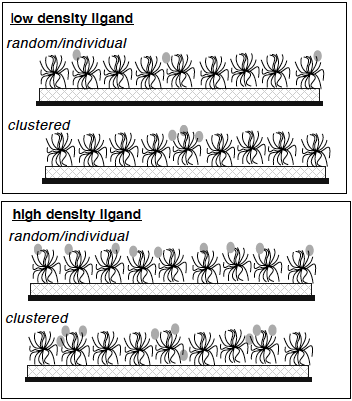 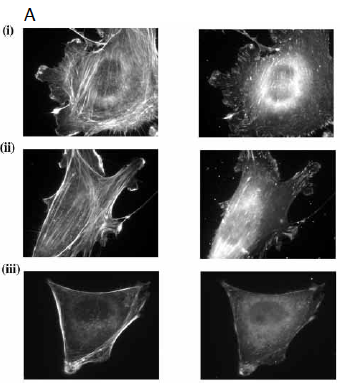 FN
RGD, clustered
Same density
RGD, uniform
21
Maheshwari et al., JCB 2000